Everyday Ethiopian Objects
Fulbright Ethiopia: Indigenous Wisdom and Culture
Created by: Geraldine Truog and Kate Van Haren
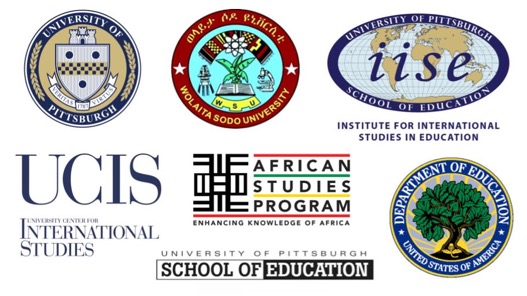 #1
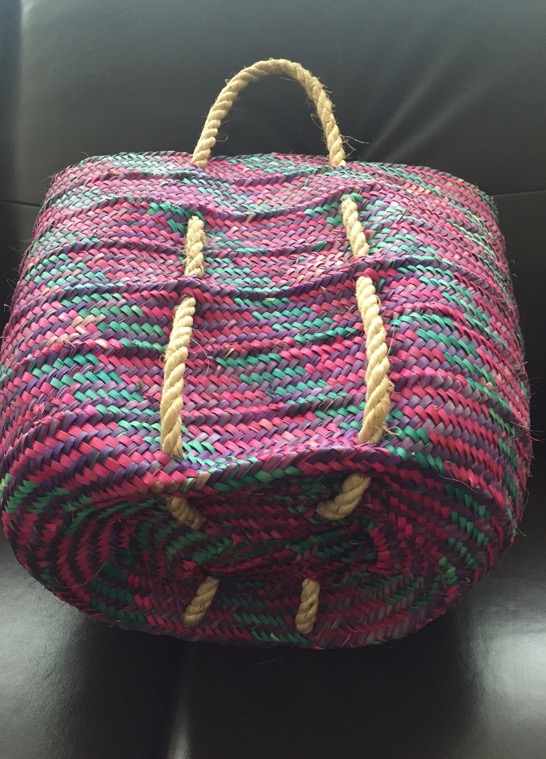 1. What is it?
2. What is it made of?
3. What is it used for?
4. How is it used?
5. What does the United States have that compares to it?
6. How is it made?	
7. Do men, women, both, or neither make it?
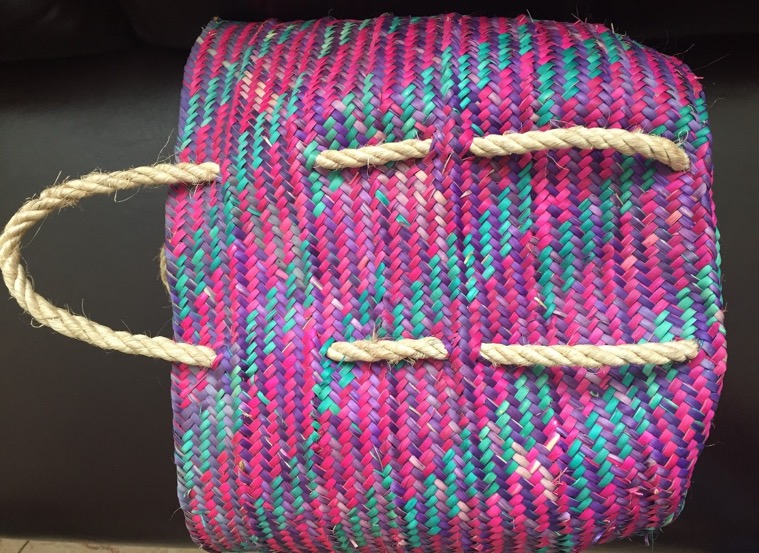 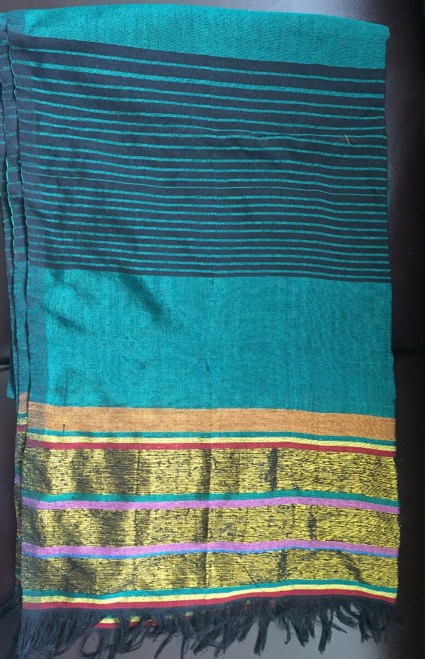 1. What is it?
2. What is it made of?
3. What is it used for?
4. How is it used?
5. What does the United States have that compares to it?
6. How is it made?			
7. Do men, women, both, or neither make it?
#2
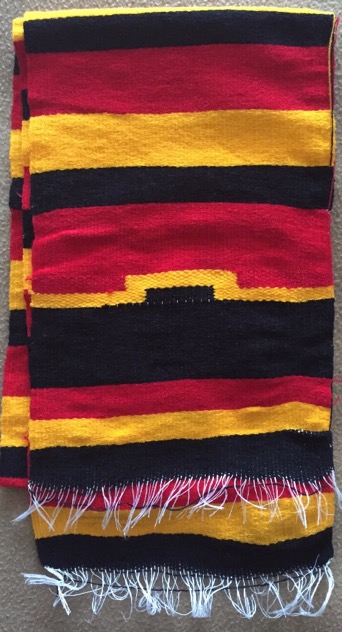 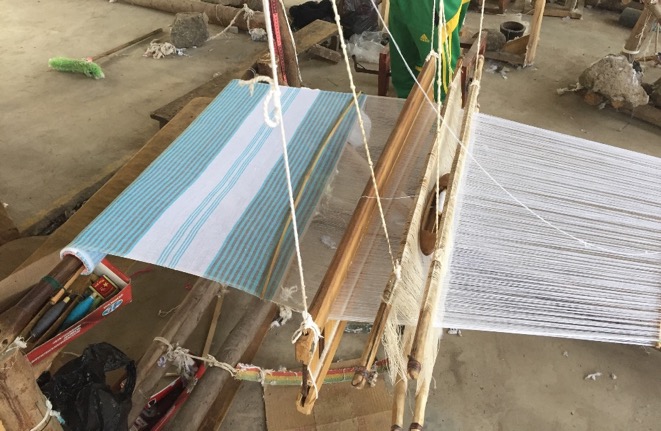 1. What is it?
2. What is it made of?
3. What is it used for?
4. How is it used?
5. What does the United States have that compares to it?
6. How is it made?			
7. Do men, women, both, or neither make it?
#3
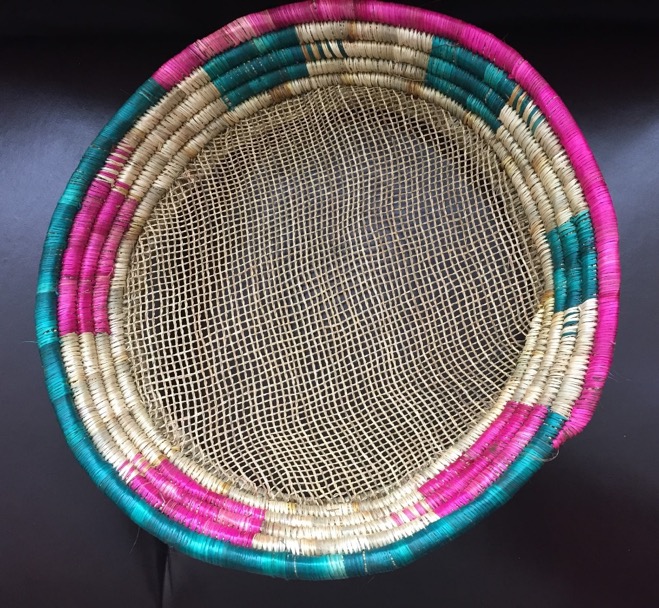 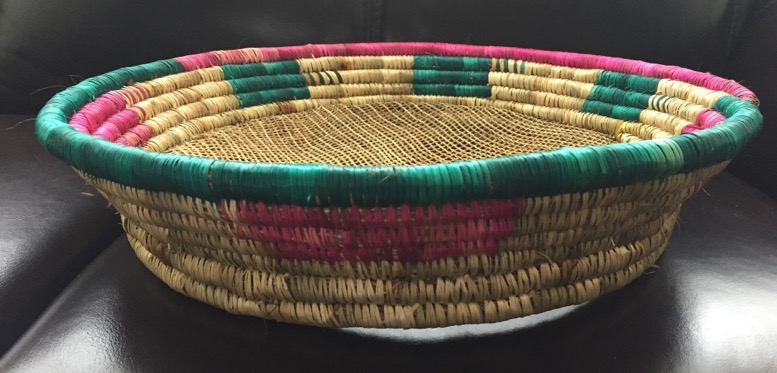 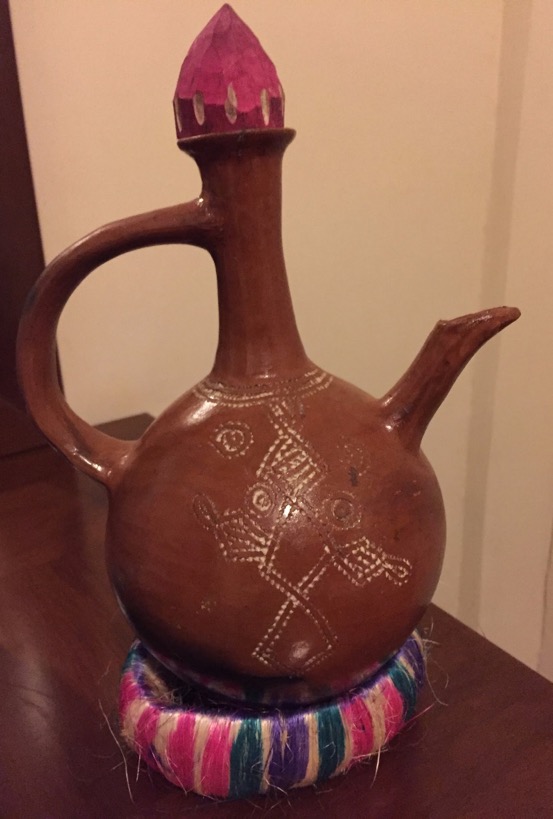 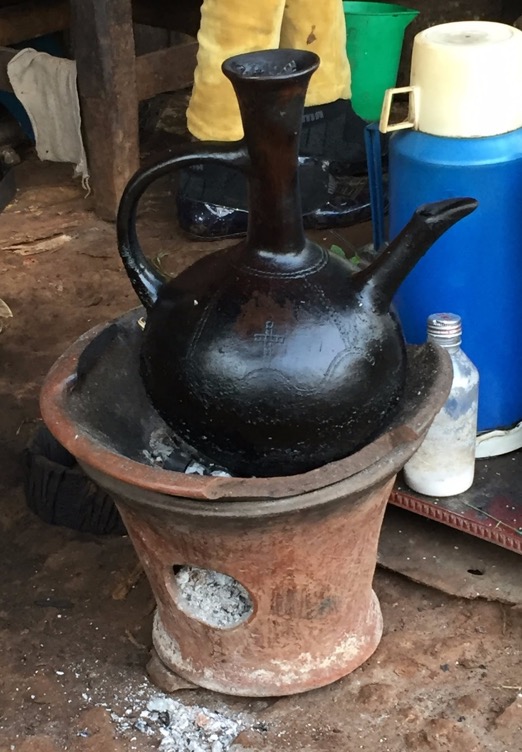 #4
1. What is it?
2. What is it made of?
3. What is it used for?
4. How is it used?
5. What does the United States have that compares to it?
6. How is it made?	
7. Do men, women, both, or neither make it?
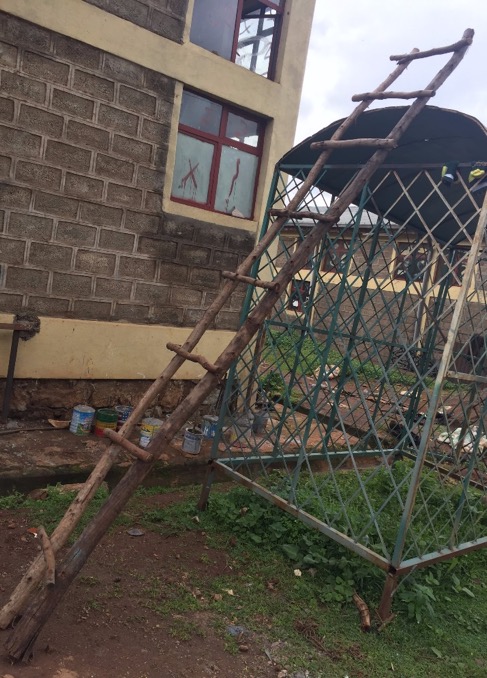 #5
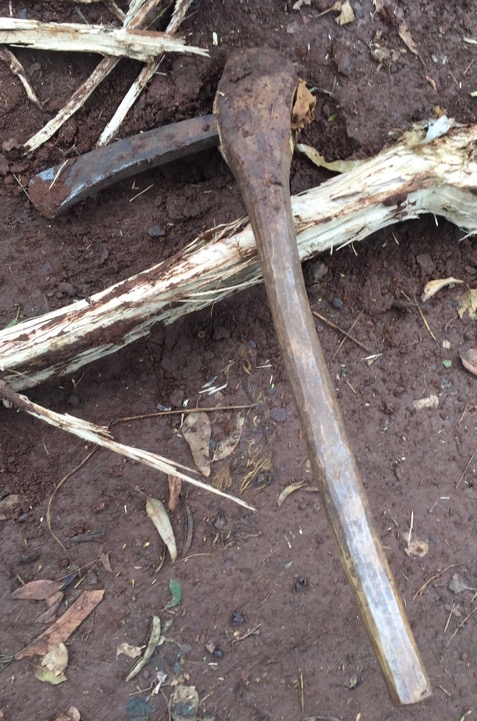 1. What is it?
2. What is it made of?
3. What is it used for?
4. How is it used?
5. What does the United States have that compares to it?
6. How is it made?	
7. Do men, women, both, or neither make it?
A
B
#5 Cont.
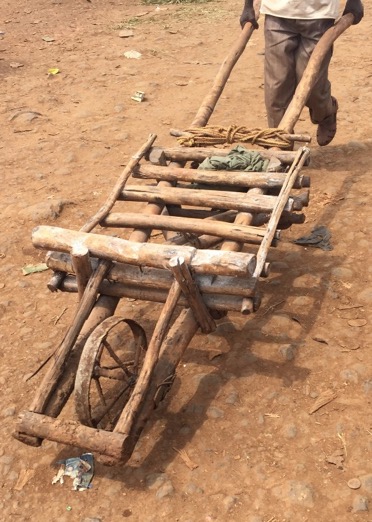 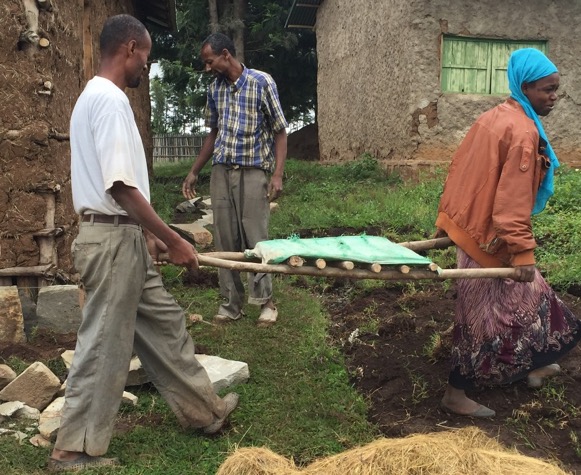 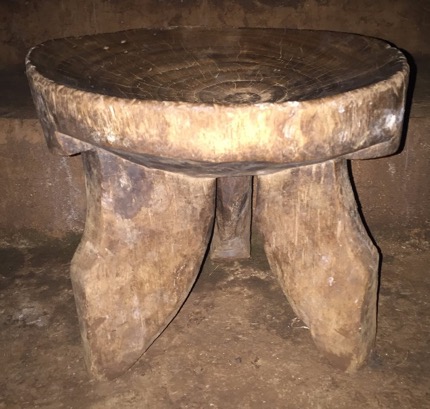 C
D
E
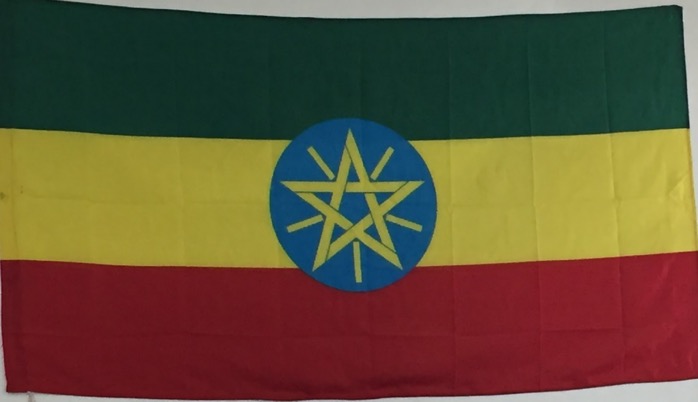 #6
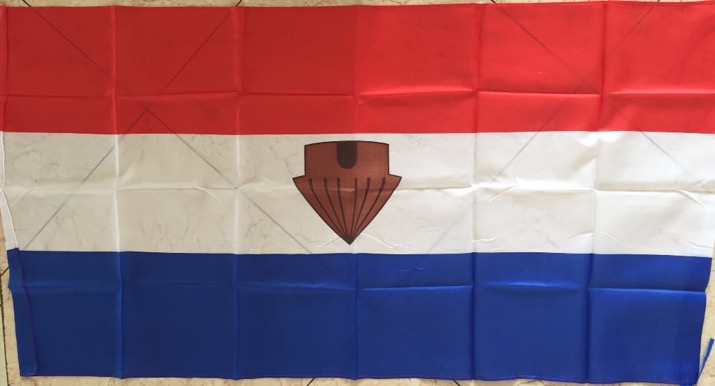 1. What is it?
2. What is it made of?
3. What is it used for?
4. How is it used?
5. What does the United States have that compares to it?
6. How is it made?			
7. Do men, women, both, or neither make it?
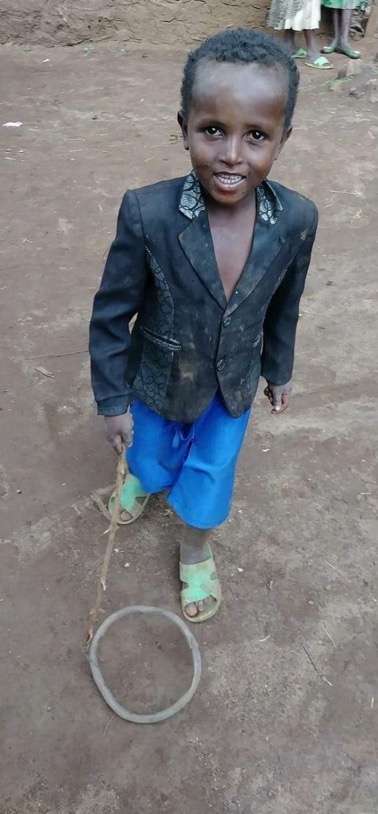 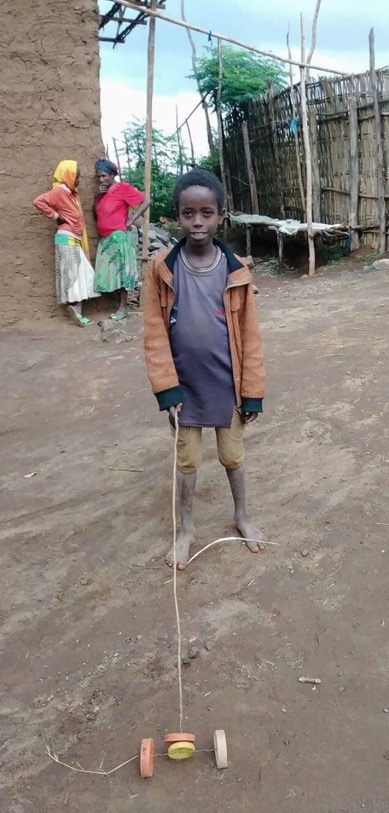 #7
1. What is it?
2. What is it made of?
3. What is it used for?
4. How is it used?
5. What does the United States have that compares to it?
6. How is it made?
7. Do men, women, both, or neither make it?
#7 Cont.
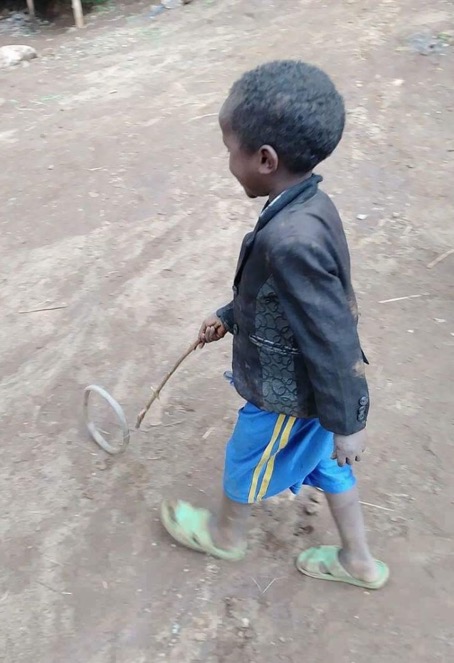 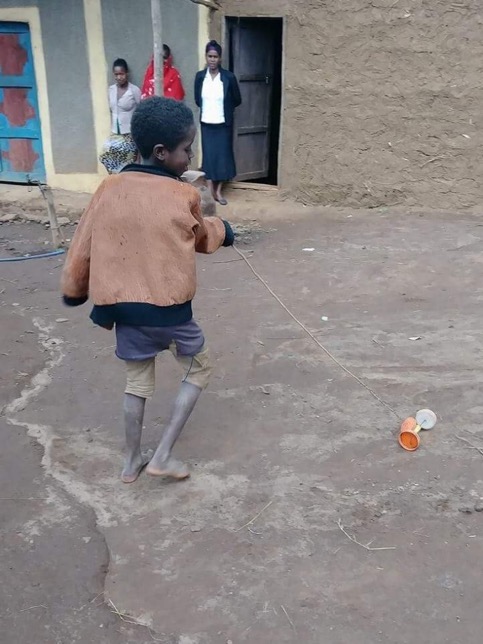 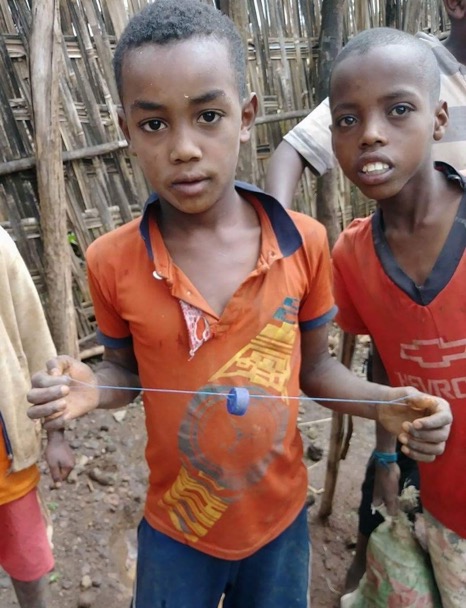 #8
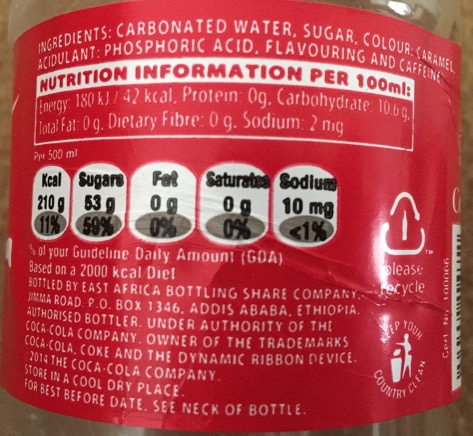 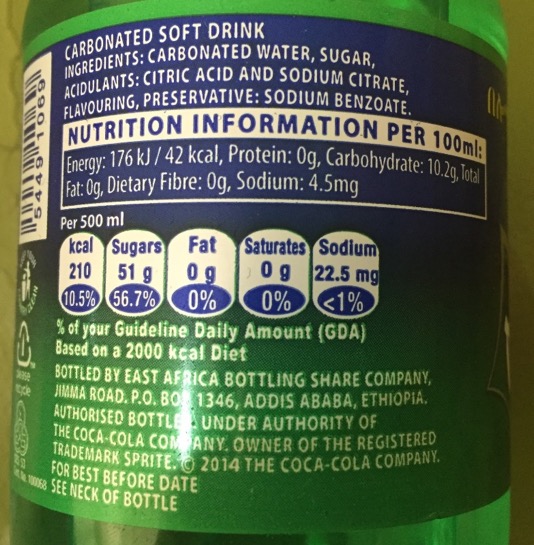 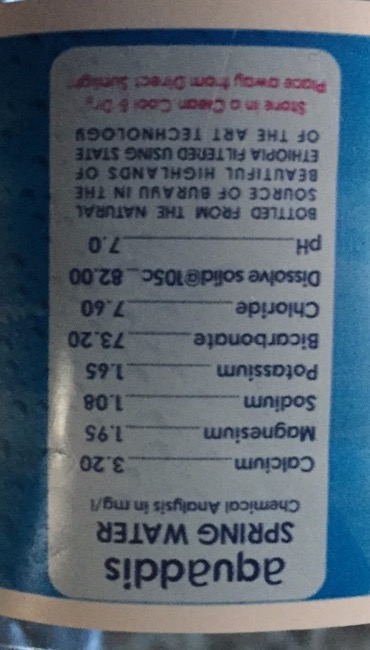 1. What is it?
2. What is it made of?
3. What is it used for?
4. How is it used?
5. What does the United States have that compares to it?
6. How is it made?			
7. Do men, women, both, or neither make it?
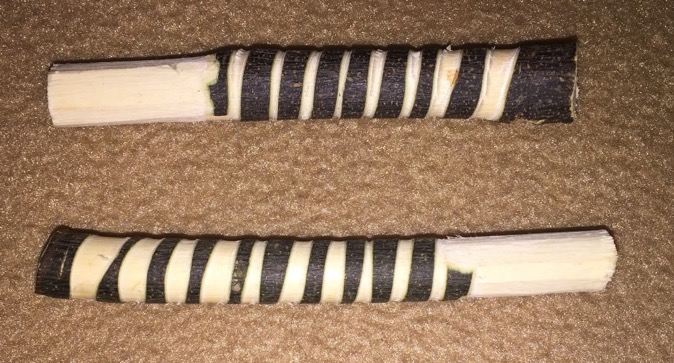 #9
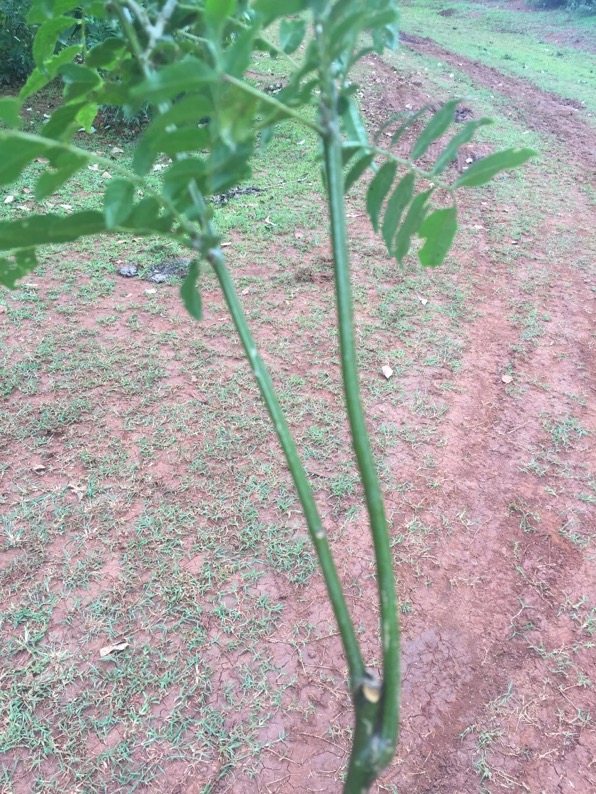 1. What is it?
2. What is it made of?
3. What is it used for?
4. How is it used?
5. What does the United States have that compares to it?
6. How is it made?			
7. Do men, women, both, or neither make it?
#10
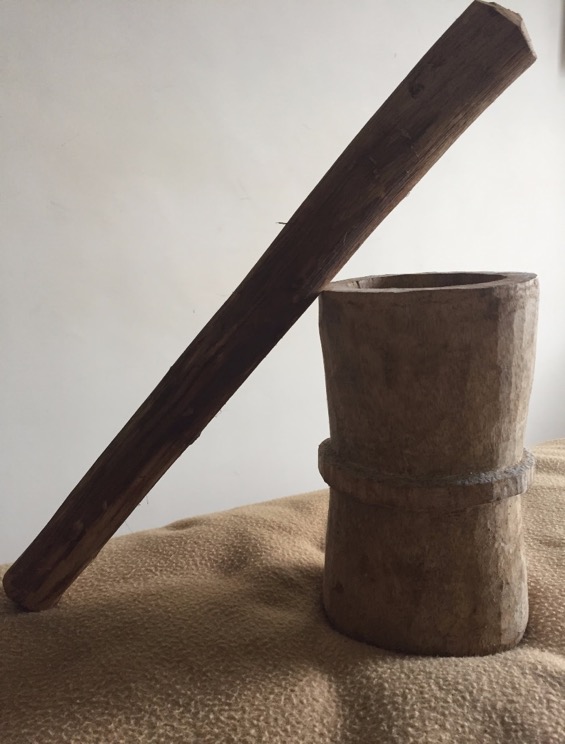 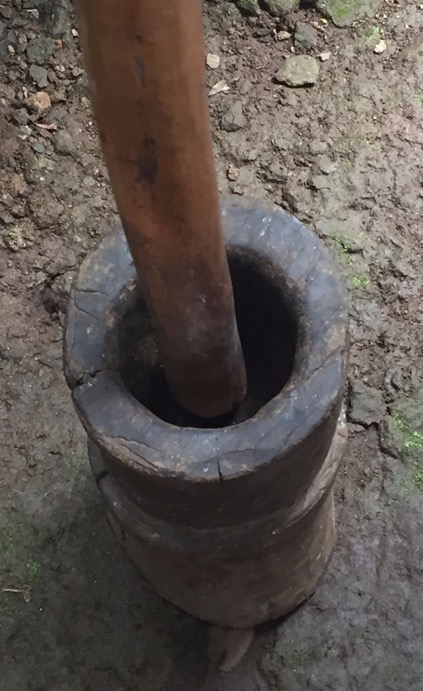 1. What is it?
2. What is it made of?
3. What is it used for?
4. How is it used?
5. What does the United States have that compares to it?
6. How is it made?
7. Do men, women, both, or neither make it?
#11
A
B
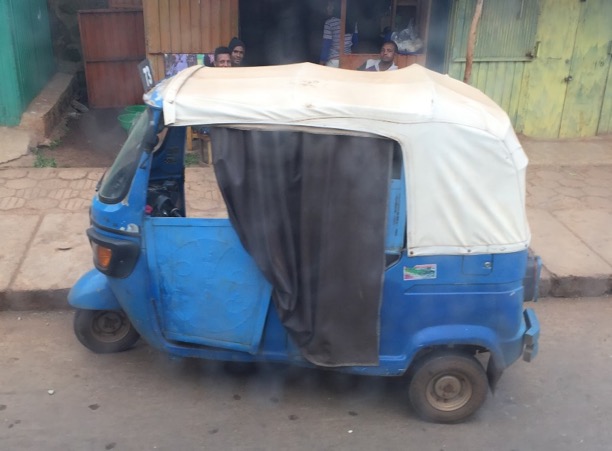 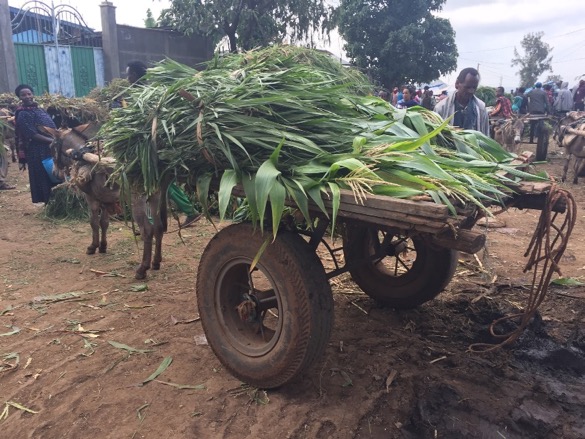 1. What is it?					2. What is it made of?
3. What is it used for?					4. How is it used?
5. What does the United States have that compares to it?		6. How is it made?
7. Do men, women, both, or neither make it?
#11 Cont.
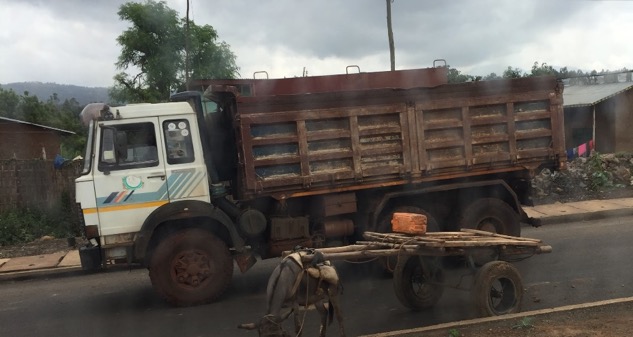 C
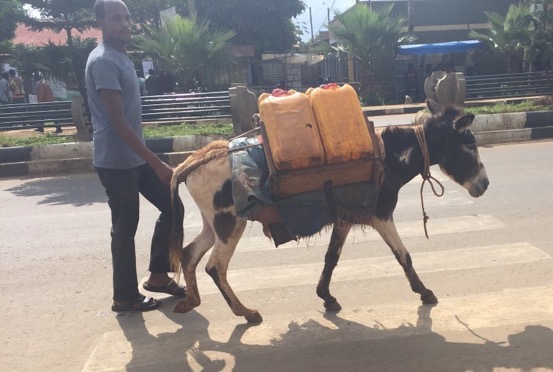 D
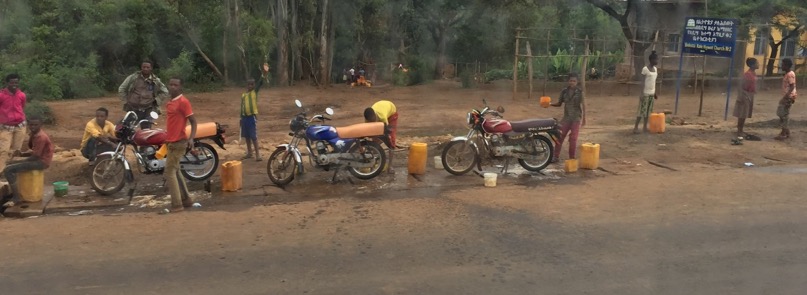 E
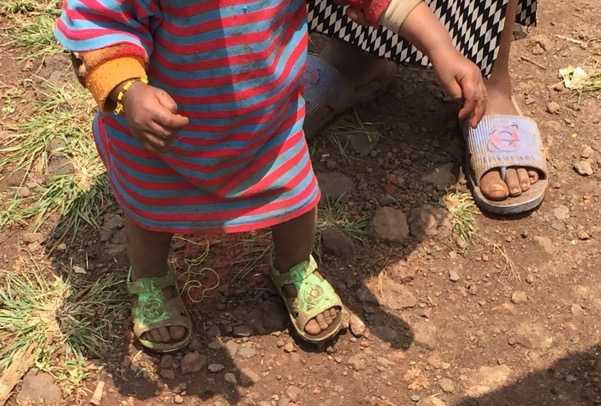 #12
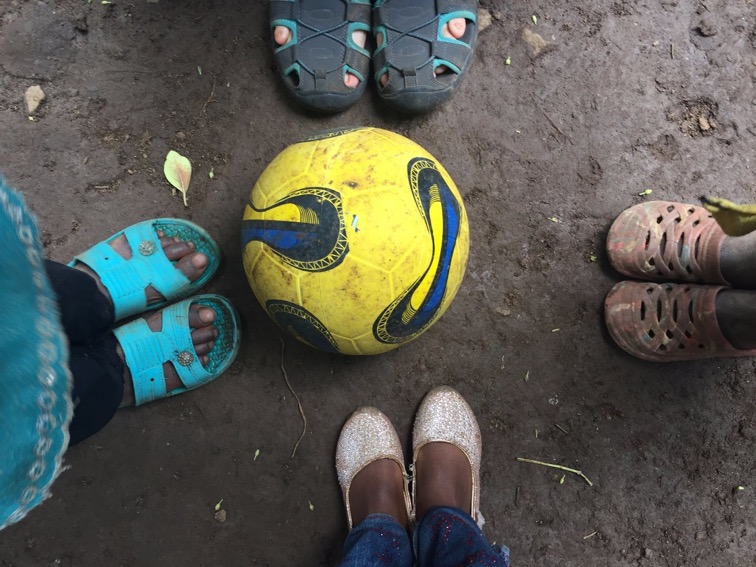 1. What is it?
2. What is it made of?
3. What is it used for?
4. How is it used?
5. What does the United States have that compares to it?
6. How is it made?	
7. Do men, women, both, or neither make it?
#12 Cont
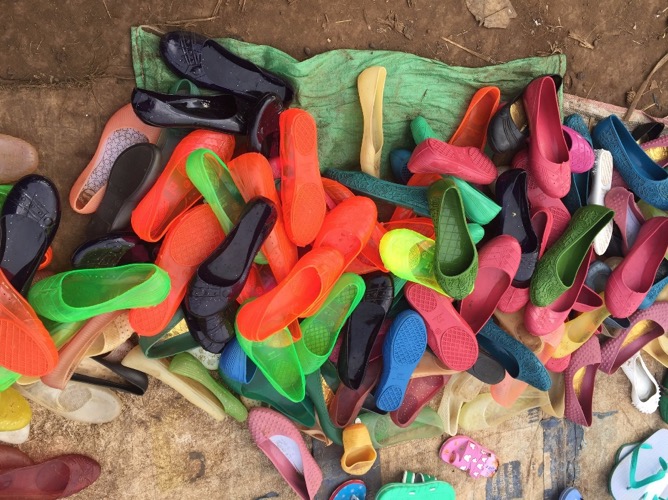 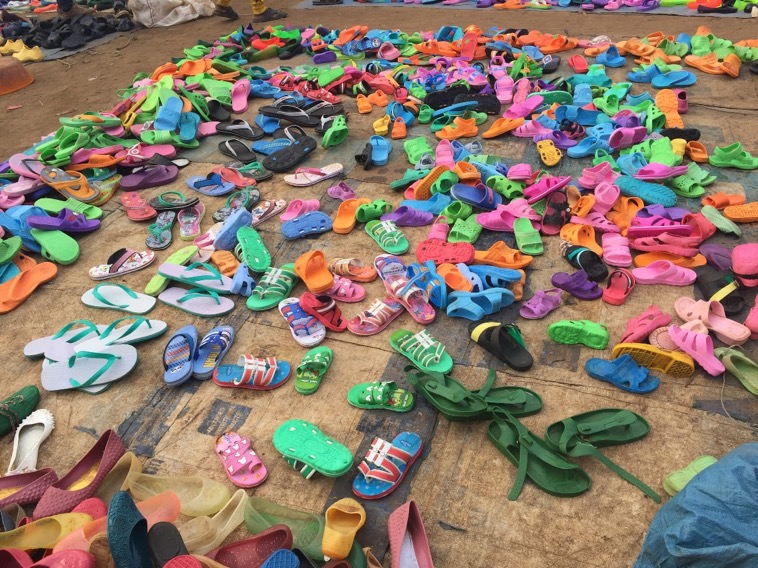 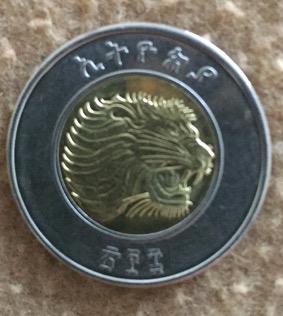 #13
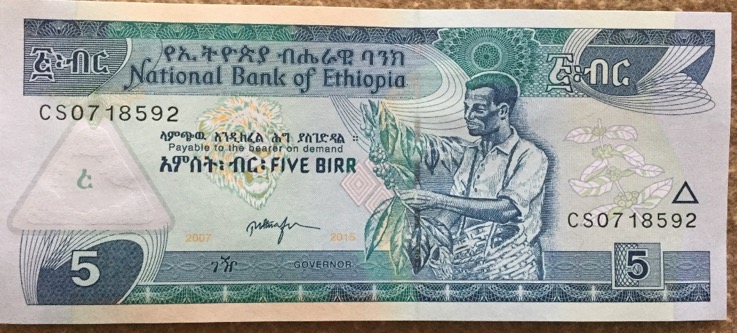 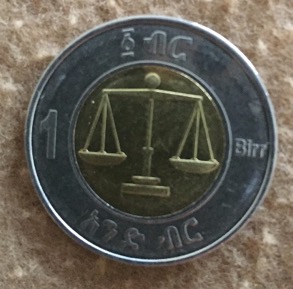 1. What is it?
2. What is it made of?
3. What is it used for?
4. How is it used?
5. What does the United States have that compares to it?
6. How is it made?		
7. Do men, women, both, or neither make it?
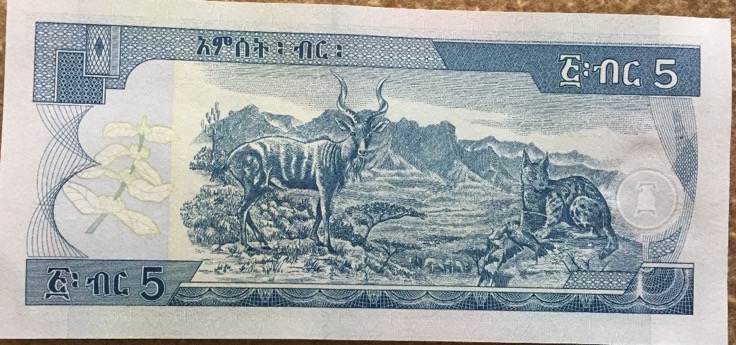 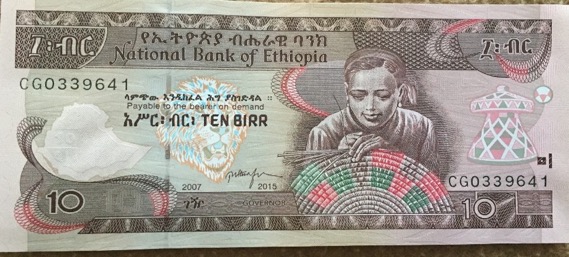 #13 Cont.
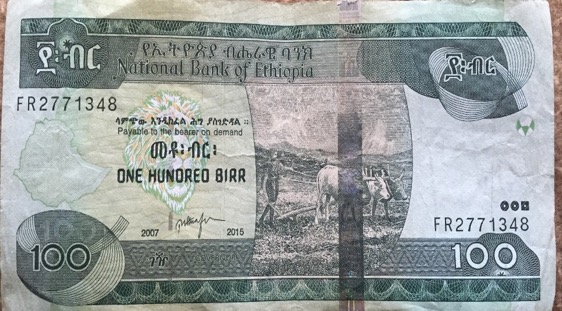 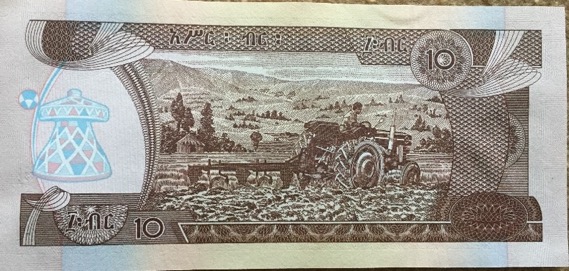 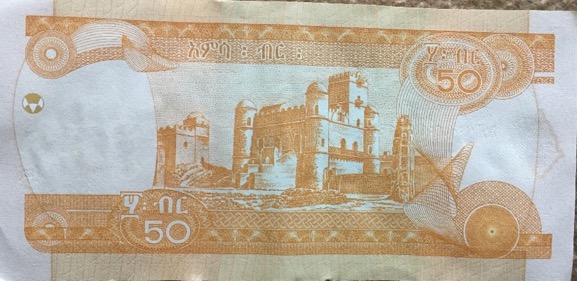 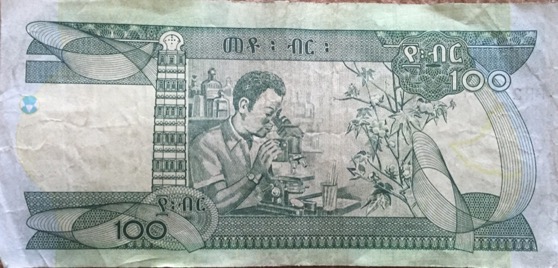 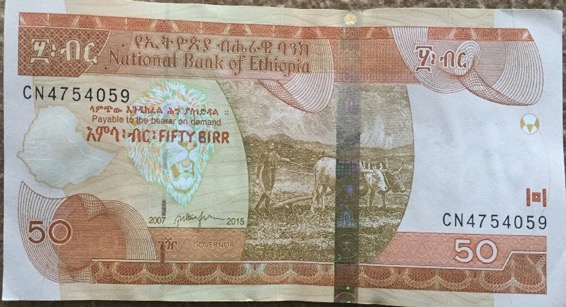 #14
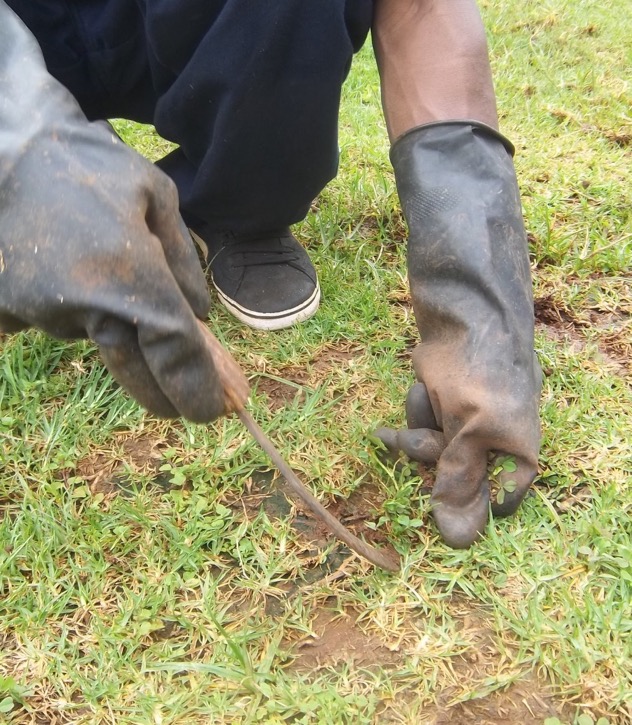 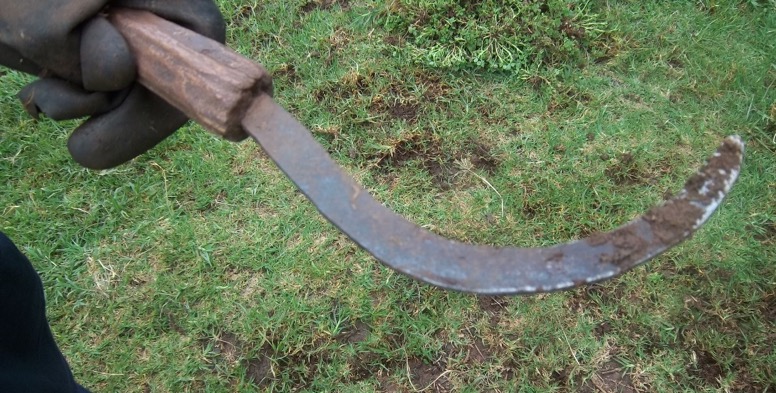 1. What is it?		2. What is it made of?
3. What is it used for?		4. How is it used?
5. What does the United States have that compares to it?
6. How is it made?		
7. Do men, women, both, or neither make it?
#15
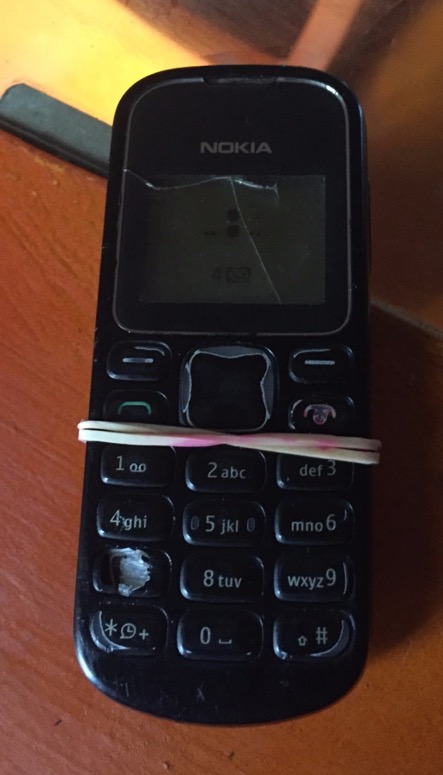 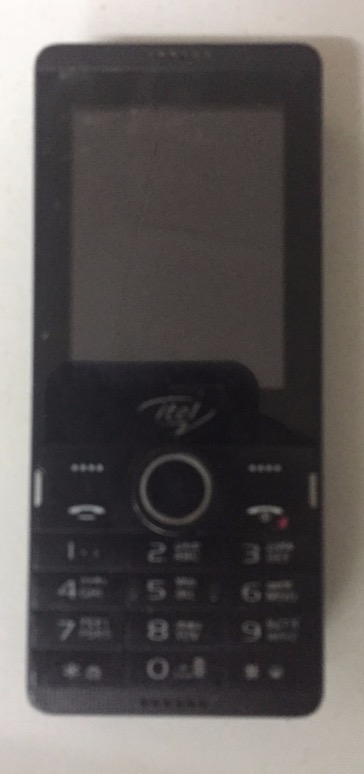 1. What is it?
2. What is it made of?
3. What is it used for?
4. How is it used?
5. What does the United States have that compares to it?
6. How is it made?	
7. Do men, women, both, or neither make it?